4. Kodifikovaná norma a reálne používanie jazyka. Jazyková kultúra, jazyková ideológia
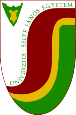 Vysokoškolské učebné materiály 
Sociolingvistika v slovensko-maďarskom kontexte
KEGA 001UJS-4/2018
Pedagogická fakulta Univerzity J. Selyeho
Szabolcs Simon, PhD.
Časť A Vstup do problematiky
Aký je vzťah kodifikovanej normy a reálneho používania jazyka?
Typy normovania a vzťah normy a kodifikácie
Charakter a druhy jazykových ideológií
Vývin teórie spisovného jazyka a jazykovej kultúry
Komunikačný prístup k spisovnému jazyku
Spisovný jazyk je knižný, literárny jazyk, teda v základe písaný jazyk.
Spisovný jazyk vznikol na základe potreby jednotného komunikačného prostriedku v období, keď socioekonomické podmienky vyžadovali bezporuchovú komunikáciu v relevantných sférach života spoločnosti. 
Bola to sféra administratívnej komunikácie súvisiacej so spravovaním štátu, sféra právnej komunikácie súvisiacej aj so sférou obchodného styku, sféra literárneho umenia a, pravdaže, sféra žurnalistickej komunikácie, keď sa objavili noviny.
Boli to komunikačné sféry, v ktorých dominoval písomný styk, takže prvotná potreba spisovného jazyka sa viazala na grafickú komunikáciu.
Vo všeobecnosti je známe, že sociolingvistika je interdisciplinárne jazykovedné odvetvie, ktoré je zamerané na vzťah jazyka a spoločnosti. Čo si však máme predstaviť v súvislosti s týmto vzťahom? Vývin sociolingvistického skúmania a súčasné výskumy pod nálepkou „sociolingvistika“ ukazujú, že s týmto vzťahom sa spája široké spektrum predstáv.
Diferenciácia národného jazyka
Vznik sociolingvistiky súvisí s motiváciou diferencovať jazykové spoločenstvo.
Do sociolingvistického výskumu na Slovensku výrazne zasiahol J. Horecký (1979), ktorý podal rozvrstvenie národného jazyka v slovenskej jazykovede.
Zostavil stratifikačnú štruktúru, v ktorej vyčlenil formy: spisovnú, štandardnú, subštandardnú, nadnárečovú, nárečovú a ako osobitnú zložku jazyk umeleckej literatúry.
Spisovný jazyk je kultivovaná, najvýraznejšia a zároveň najdôležitejšia podoba národného jazyka.
Norma  a jazyková kultúra
1. Kultúra jazyka je predpokladom jazykovej kultúry. Jazyková kultúra súvisí s kultúrou jazyka hlavne vďaka jazykovým normám.
2. Jazykové vzdelávanie je ďalším činiteľom jazykovej kultúry. Základom jazykovej výchovy je popri výchovnom pôsobení rodiny oblasť školstva. Školský systém Slovenskej republiky pozostáva zo základných škôl, stredných škôl a vysokých škôl (univerzít). Špeciálne školy zabezpečujú vzdelávanie žiakov so špeciálnymi výchovno-vzdelávacími potrebami.
3. Jazykové vedomie. B. Techtmeierová (Techtmeierová a kol., 1987, s. 9) rozumie jazykovým vedomím vyvinutú schopnosť uvažovať o jazyku a vedome používať a hodnotiť jazykové výrazové prostriedky.
4. Kultúrna úroveň spoločnosti je nadradený pojem jazykového vedomia. Ich vzájomný vzťah je možné vysvetliť tak, že kultúrna úroveň spoločnosti ovplyvňuje kvalitu jazykového vedomia, determinuje úroveň jazykovej kultúry.
Norma a kodifikácia
Pre používanie jazyka platia isté záväzné pravidlá, ktoré sa nazývajú aj ako normy. Takéto záväzné pravidlá sa uplatňujú aj v nárečiach, potrebnejšie sú však v celonárodných formách národného jazyka. 
Najdôslednejšie sa vyžaduje ich zachovávanie v spisovnej forme národného jazyka. Normy platné v spisovnej slovenčine sú formulované v kodifikačných príručkách (napr. v Pravidlách slovenského pravopisu, v Pravidlách slovenskej výslovnosti). 
Uzákoňovanie jazykových noriem sa nazýva kodifikácia. Jazykovedci skúmajú, zisťujú normy platné v súčasnom jazyku a svoje zistenia zhrňujú v rozličných kodifikačných publikáciách. 
Na vydávanie takýchto publikácií sú oprávnené vedecké inštitúcie, u nás Slovenská akadémia vied, najmä jej Jazykovedný ústav Ľudovíta Štúra.
Vývin normy

Bernolákovská kodifikácia v roku 1787 bola prvou kodifikáciou slovenského spisovného jazyka v dejinách spisovnej slovenčiny. Základným kodifikačným dielom bola Slovenská gramatika. Bernolákovské obdobie môžeme vymedziť rokmi 1787 − 1846.
Spisovná štúrovčina sa po niekoľkých kodifikačných pravopisných reformách a úpravách stala životaschopným a trvalým spisovným jazykom slovenského národa. Základným kodifikačným dielom bola Náuka reči slovenskej. Štúrovské obdobie môžeme vymedziť rokmi 1846 − 1852.
Reformovanú štúrovčinu môžeme považovať za kompromis medzi bernolákovcami a štúrovcami. Základným dielom tejto kodifikovanej úpravy je Hattalova Krátka mluvnica slovenská. Toto obdobie možno vymedziť rokmi 1852 − 1863.
Vývin teórie spisovného jazyka a jazykovej kultúry
Ideový zdroj teórie
Pražský  lingvistický krúžok (PLK)
Pražská škola sa neupriamuje len na štruktúru jazyka, ale študuje aj jeho spoločenské funkcie
Zmeny v jazykovej a sociolingvistickej situácii
Tri úseky:
Spisovný jazyk je knižný, literárny jazyk, teda obmedzený na písaný jazyk. 
Spisovný jazyk je útvar, ktorý sa uplatňuje v písaných aj hovorených verejných prejavoch v rozličných komunikačných sférach.
Spisovný jazyk je útvar, ktorý sa uplatňuje vo verejných prejavoch aj v prejavoch v sfére bežného dorozumievania (v neformálnych prejavoch).
Okruh javov zahrnutých do extenzie pojmu jazyková kultúra
Z hľadiska teórie je potrebné explicitnejšie uchopiť okruh javov zahrnutých do extenzie pojmu jazyková kultúra
1. jazykové javy – týka sa ich jazyková kultúra vo vlastnom zmysle;
2. rečové javy, javy jazykových prejavov – ide o kultúru reči.

Obidva druhy sa ešte diferencujú:
a) kultúra ako stav, čiže úroveň jazyka a reči;
b) kultúra ako činnosť, t. j. pestovanie (kultivovanie) jazyka a reči.
Komunikačný prístup k spisovnému jazyku
Výskumy v tejto oblasti sa sústredili na stratifikáciu národného jazyka a na normu z komunikačného pohľadu.
J. Horecký:
1. celonárodné formy:
    a) spisovná forma
    b) štandardná forma
    c) subštandardná forma
2. nadnárečová forma
3. nárečová forma
4. umelecký jazyk
Budovanie empirickej bázy teórie
Jazykové údaje nestačí len zhromažďovať, ale je potrebné aj posúdiť, čo je spisovné a nespisovné, kultivované a nekultivované

V tendencii k binárnemu hodnoteniu – spisovné : nespisovné – a v tendencii k škálovému hodnoteniu sa prejavuje protiklad „normativistického“ a komunikačného (aj socioingvistického) prístupu k spisovnému jazyku.
Reálne vs. ideálne a spisovný jazyk
Funkcia reálneho spočíva v tom, že vytvára podmienky praktického života, kým funkcia ideálneho je vymaniť človeka z tohto života
Vytvorili sa podmienky na vznik a fungovanie dialektickej opozície reálneho a ideálneho vo vzťahu k spisovnému jazyku
Axiologický ideál spisovného jazyka 
Dva modifikačné faktory
Dve stratégie kultivovania používateľa
Jazykovostratifické faktory
Teória stratifikácie slovenčiny – od polovice 60. rokov minulého storočia
Delenie národného jazyka – J. Horecký 
Koncepcia Š. Ondruša
Sociálnokomunikačná (vertikálna) diferenciácia národného jazyka
Dynamika stratifikačnej štruktúry slovenčiny
Funkčná medzivarietová expanzia
Táto expanzia spočíva v preberaní komunikačných funkcií niektorej z variet inou varietou.
V ústnej komunikácii rozhodujúcim faktorom pre voľbu medzi spisovnou a nárečovou varietou je okrem adresáta komunikácie je miesto na osi oficiálnosť-neoficiálnosť.

Jazykovoštruktúrna medzivarietová expanzia
Dnes v slovenčine ešte stále expanzívne pôsobia proti sebe spisovný a nárečový základ.
Sociolekty
Expandovanie sociolektov
Podľa J. Bosáka sociolekty sa formujú v rozličných pracovných, sociálnych, záujmových skupinách a ako polovariety prestupujú v rôznej miere ostatnými varietami národného jazyka
Kódovanie informácie, aby boli prístupné cieleným recipientom.
Tri typy sociolektov: profesionalizmy, slangizmy a argotizmy.
Profesionalizmy a kolokvializmy (nespisovné výrazy)
K novším profesionalizmom a kolokvializmom možno zaradiť napr. pomenovania:
Vzniknuté univerbizáciou: cestovka, daňovák, bulvár, výberovka
Akronymické slová: eseročka, esemeska, dévédé
Sufixálne odvodené slová: singlista, stánkar, sedák, trhovník
Prefixálne odvodené slová: dodaniť, preobsadiť, predkapela
Hybridné kompozitá: alufólia, hypoúver, ekovýchova, ekotechnika
Osobitná skupina výrazov, ktoré nespĺňajú dve kritériá: kritérium nocionálnosti a kritérium úspornosti. Spĺňajú funkciu, pričom zastupujú neexistujúce termíny alebo širšie opisy významu: napr. špinavé peniaze – peniaze získané protizákonnou činnosťou.

Slangizmy
Vyjadrujú  expresívny, emocionálny vzťah k pomenovaným javom
Časť B Výskumy
LANSTYÁK István 2017: Novšie jazykové ideológie týkajúce sa používania viacerých jazykov.    IN: Jazyky a jazykové ideológie v kontexte viacjazyčnosti na Slovensku. Bratislava: FF UK. 9 – 37.
LANSTYÁK István 2017: Jazykové ideológie. Všeobecné otázky a glosár. IN: Jazyky a jazykové ideológie v kontexte viacjazyčnosti na Slovensku. Bratislava: FF UK. 251 – 307.
MOLNÁR SATINSKÁ 2017: Lucia: Jazyková norma z hľadiska konfliktu predstáv o jazyku Bratislavy a vidieka. In: Jazyk a jazykoveda v pohybe II. Bratislava: VEDA. 217-223.
Jazykové ideológie a ich charakter
Jazykové ideológie sú myšlienky, resp. myšlienkové systémy týkajúce sa jazyka v najširšom zmysle slova a verbálnej komunikácie vôbec, zahŕňajúce medzi inými aj myšlienky o jazyku ako o abstraktnom systéme a o jeho jednotlivostiach (napr. o jednotlivých slovách, o gramatických štruktúrach)
o spôsobe fungovania jazyka ako takého všeobecne alebo konkrétnych jazykov v jednotlivých jazykových či rečových spoločenstvách
o verbálnom správaní hovoriacich, o vzťahu niektorého konkrétneho jazyka k iným jazykom, o funkciách jazyka ako takého i jeho jednotlivých variet, ale aj o funkciách, účelnosti, „správnosti“  jednotlivých jazykových prostriedkov, o jazykovej  situácii v konkrétnych spoločenstvách a pod. 
Ponímanie jazykových ideológií v literatúre sa líši podľa toho, ktoré z myšlienok, resp. myšlienkových systémov týkajúcich sa jazyka jednotliví autori považujú za jazykové ideológie.
V najširšom poňatí patria k jazykovým ideológiám akékoľvek presvedčenia týkajúce sa jazyka, či sa využívajú ako prostriedok získania, udržania a posilnenia nadvlády jednej spoločenskej vrstvy  alebo skupiny nad druhou alebo nie, či majú interpretačnú, odôvodňovaciu a legitimizačnú funkciu, alebo nie. 
V tomto zmysle akékoľvek metajazykové výroky predstavujú empirický materiál pre  výskum jazykových ideológií, ba dokonca bádatelia rátajú aj s ideológiami, ktoré hovoriaci nikdy  neartikulujú a ani si ich neuvedomujú – takéto „ideológie” bádatelia vydedukujú z celkového verbálneho správania hovoriacich (nie z ich metajazykových výrokov). 
Takýto druh výskumu vlastne spadá do oblasti ľudovej lingvistiky, ktorá vznikla ešte v období, keď sa myšlienky o jazyku neskúmali ako ideológie.
Jazykové  ideológie  sú  organickou  súčasťou  kultúry  každého  jazykového,  resp.  rečového spoločenstva  a  silne  ovplyvňujú  názory  ľudí  na  konkrétnosti  týkajúce  sa  jazykov,  resp.  jazykových javov; spolu s tým ovplyvňujú jazykové správanie hovoriacich, ako aj interpretáciu ich správania inými hovoriacimi.  
K jazykovej  charakteristike  každého  jazykového,  resp.  rečového  spoločenstva nevyhnutne patrí aspoň krátky výpočet dominantných aj opozičných jazykových (a aj iných) ideológií typických pre dané spoločenstvo.
Keďže jazykové správanie hovoriacich je „zodpovedné“ za jazykové zmeny, jazykové ideológie majú cez ovplyvňovanie jazykového správania vplyv aj na jazykové zmeny. 
To znamená, že k pochopeniu toho, prečo došlo k niektorým jazykovým zmenám, je dôležité poznať jazykové (a aj iné) ideológie jednotlivých skupín hovoriacich.
Jazykové ideológie a ich druhy
Jazykové ideológie, ktoré figurujú v glosári, je možné rozdeliť do viacerých skupín; napríklad do týchto: 

1. jazykovo-politické ideológie, t. j. jazykové ideológie, ktoré majú svoje paralely medzi politickými ideológiami, napr. jazykový asimilacionizmus, etatizmus, konzervativizmus, nacionalizmus; 
2. jazykové ideológie týkajúce sa podstatných vlastností jazyka a spôsobu, akým jazyk funguje, napr. jazykový efektivizmus, inštrumentalizmus, pluralizmus; 
3. jazykové ideológie týkajúce sa postojov hovoriacich k jazyku, resp. k jazykovým varietám, napr. jazykový dificilizmus, expertizmus, korekcionizmus, moralizmus, protektivizmus;
4. jazykové ideológie týkajúce sa spôsobu používania jazyka a vzťahu medzi hovoriacim a používaním jazyka, napr. jazykový doktizmus, intuicionizmus, kompetencionizmus, monitorizmus; 
5. jazykové ideológie týkajúce sa jazykových zmien a intervenčných zákrokov do týchto zmien, napr. jazykový dekadentizmus, intaktizmus, intervencionizmus, stabilizmus; 
6. jazykové ideológie týkajúce sa tzv. jazykovej správnosti, napr. jazykový elegantizmus, invariabilizmus, naturizmus, ortografizmus, simplicizmus.
Kultúra spisovného jazyka a jazykové ideológie
Kultúru spisovného jazyka chápali ako teoretické pestovanie tohto útvaru, ako lingvistickú aktivitu zameranú na jeho zdokonalenie. Takto zameraná jazykovedná aktivita pomáha vytvárať normu spisovného jazyka a prispieva k jej stabilizácii; podporuje ho v tom, aby mal primerané množstvo rozmanitých prostriedkov vzhľadom na úlohy, ktoré má plniť, najmä takých prostriedkov, ktoré si vyžadujú špecifické funkcie spisovného jazyka.
Literatúra
 
BÁNIK, Tomáš 2008: O jazykovej správnosti alebo slovenčina v niektorých videorozprávkach na CD nosičov. IN: Hovorená podoba jazyka v médiách. Nitra: FF UKF. 304 – 308.
BILÁSZ Boglárka 2013: Nyelvi standardizmus a szlovákiai magyar anyanyelvoktatásban IN: NOVA POSONIENSIA V: Zborník Katedry maďarského jazyka a literatúry FF UK. Pozsony: Szenczi Molnár Albert Egyesület – Kalligram Kiadó. 106 – 121.
BOSÁK, Ján 1990: Skúmanie jazyka ako sociálno-komunikačného systému. IN: Dynamické tendencie v jazykovej komunikácii. Bratislava, Jazykovedný ústav Ľudovíta Štúra SAV. 75 – 84.
BOSÁK, Ján 2008: Kodifikácie a reálny jazyk. IN: Jazyk a jazykoveda v pohybe. Bratislava: VEDA. 240 – 244.
DOLNÍK, Juraj 2010: Teória spisovného jazyka. Bratislava: VEDA. 42–111.
DOLNÍK, Juraj 2017: Jazyk v sociálnej kultúre. Bratislava: VEDA. 66 – 95.
FINDRA, Ján 2013: Jazyková komunikácia a kultúra vyjadrovania. Martin: Osveta
HORECKý, Ján 1979: Východiská k teóri spisovnéh jazyka. IN: Z teórie spisovného jazyka. Bratislava: Veda. 13 – 22.
HORECKÝ, Ján 1982: Spoločnosť a jazyk. Bratislava: VEDA. 67 – 78.
HÜBSCHMANNOVÁ, Milena – NEUSTUPNÝ, Jiří 1996. The Slovak-and-Czech dialect of Romani and its standardization. IN: International Journal of the Sociology of Language 120. 85 – 109.
LANSTYÁK István 2016. Nyelvi graficizmus. IN: Ideológiák, identitások és önreprezentáció multikulturális térben. Bratislava: Univerzita Komenského. 7–29. 
LANSTYÁK István 2017: Jazykové ideológie. Všeobecné otázky a glosár. IN: Jazyky a jazykové ideológie v kontexte viacjazyčnosti na Slovensku. Bratislava: FF UK. 251 – 307.
LANSTYÁK István 2017: Novšie jazykové ideológie týkajúce sa používania viacerých jazykov. IN: Jazyky a jazykové ideológie v kontexte viacjazyčnosti na Slovensku. Bratislava: FF UK. 9 – 37.
MANDELÍKOVÁ, Lenka 2014. Sociokultúrne súvislosti jazyka. Trenčín: Trenčianska univerzita Alexandra Dubčeka v Trenčíne, Fakulta sociálno-ekonomických vzťahov. 55 – 56, 85 – 87, 
MISAD Katalin 2011. Standardtól eltérő helyesírási formák a szlovákiai magyar írásgyakorlatban. IN: Magyarok Szlovákiában VII. Nyelv. Somorja: Fórum Kisebbségkutató Intézet. 149 – 160.
MISLOVIČOVÁ, Sibyla – VANČOVÁ, Iveta 2017: Spytovali ste sa. Bratislava: VEDA.
MISLOVIČOVÁ, Sibyla 2009: Je stav jazykovej kultúry na začiatku tretieho tisícročia skutočne v katastrofálnom stave? IN: Jazyková kultúra na začiatku tretieho tisícročia. Bratislava: Veda. 69–76. 
MOLNÁR SATINSKÁ, Lucia 2017: Jazyková norma z hľadiska konfliktu predstáv o jazyku Bratislavy a vidieka. IN: Jazyk a jazykoveda v pohybe II. Bratislava: VEDA. 217 – 223. 
MÚCSKOVÁ, Gabriela 2013: „Nehatený rozvoj“ spisovného jazyka v kultúrnom a politickom kontexte 60. rokov 20. storočia. IN: SOCIOLINGUISTICA SLOVACA 7. Jazyk a diskurz v kultúrnom a politickom kontexte. Bratislava: VEDA. 91 – 102.
MÚCSKOVÁ, Gabriela 2017: O slovenskom purizme a anti-purizme v kontexte jazykových ideológií. IN: Jazyky a jazykové ideológie v kontexte viacjazyčnosti na Slovensku. Bratislava: FF UK. 39 – 79.
ONDREJOVIČ, Slavomír 1996: Metamorfózy sociolingvistického výskumu na Slovensku. IN: Sociolingvistika a areálová lingvistika. Sociolinguistica Slovaca 2. Bratislava: VEDA. 11 – 17.
ONDREJOVIČ, Slavomír 1997. Sociolingvistický vs. „normativistický“ pohľad na jazyk. IN: SOCIOLINGUISTICA SLOVACA 3 Slovenčina na konci 20. storočia, jej normy a perspektívy. Bratislava: VEDA. 54 – 60.
ONDREJOVIČ, Slavomír 2008: Jazyk, veda o jazyku, societa. Sociolingvistické etudy. Bratislava: VEDA. 203 – 255.
ONDREJOVIČ, Slavomír 2017: Štúrovská kodifikácia spisovnej slovenčiny v sociolingvistickom kontexte. IN: Historický a sociolingvistický kontext kodifikácií slovanských jazykov. Bratislava: Slovenský komitét slavistov – KSJ FF UK. 7 – 13. 
PRESINSZKY Károly 2012: Language, policy, dialect and bilingualism. A focus on Hungarian language use in Slovakia 2. 53 – 64.
SÁNDOR Klára 2014. Határtalan nyelv. Baja: Szak Kiadó. 65 – 73, 153 – 187.
SMAKMAN, Dick 2018. Discovering Sociolinguistics. From Theory to Practice. London: Palgrave.67 – 79.
STOCKWELL, Peter 2007: Sociolinguistics. A resource book for students. London – New York: Routledge. 16 – 18, 99 – 102.
ŽILÁKOVÁ, Mária 2010: Komlóš (Slovenský Komlóš / Tótkomlós) versus Bánhedeš (Veľký Bánhedeš / Nagybánhegyes), čili / alebo bibličtina vs. štúrovčina. IN: Kontexty identity. Jubilejný zborník na počesť Anny Divičanovej – Az identitás kontextusai. Békéscsaba: Országos Szlovák Önkormányzat – ELTE BTK Szláv Filológiaia Tanszék – Ústav etnológie SAV – Magyarországi Szlovákok Kutatóintézete. 207 – 215.
ŽILÁKOVÁ, Mária 2013: Fenomén na ústupe: diglosia Slovákov v Maďarsku. IN: Slovenský jazyk a kultúra v menšinovom prostredí. Békešská Čaba: Výskumný ústav Celoštátnej slovenskej samosprávy v Maďarsku. 31 – 39.